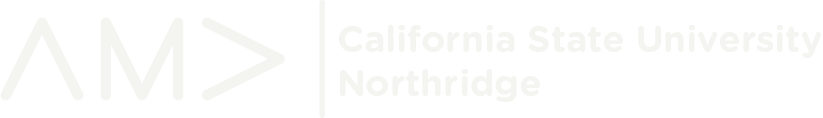 CSUN AMA
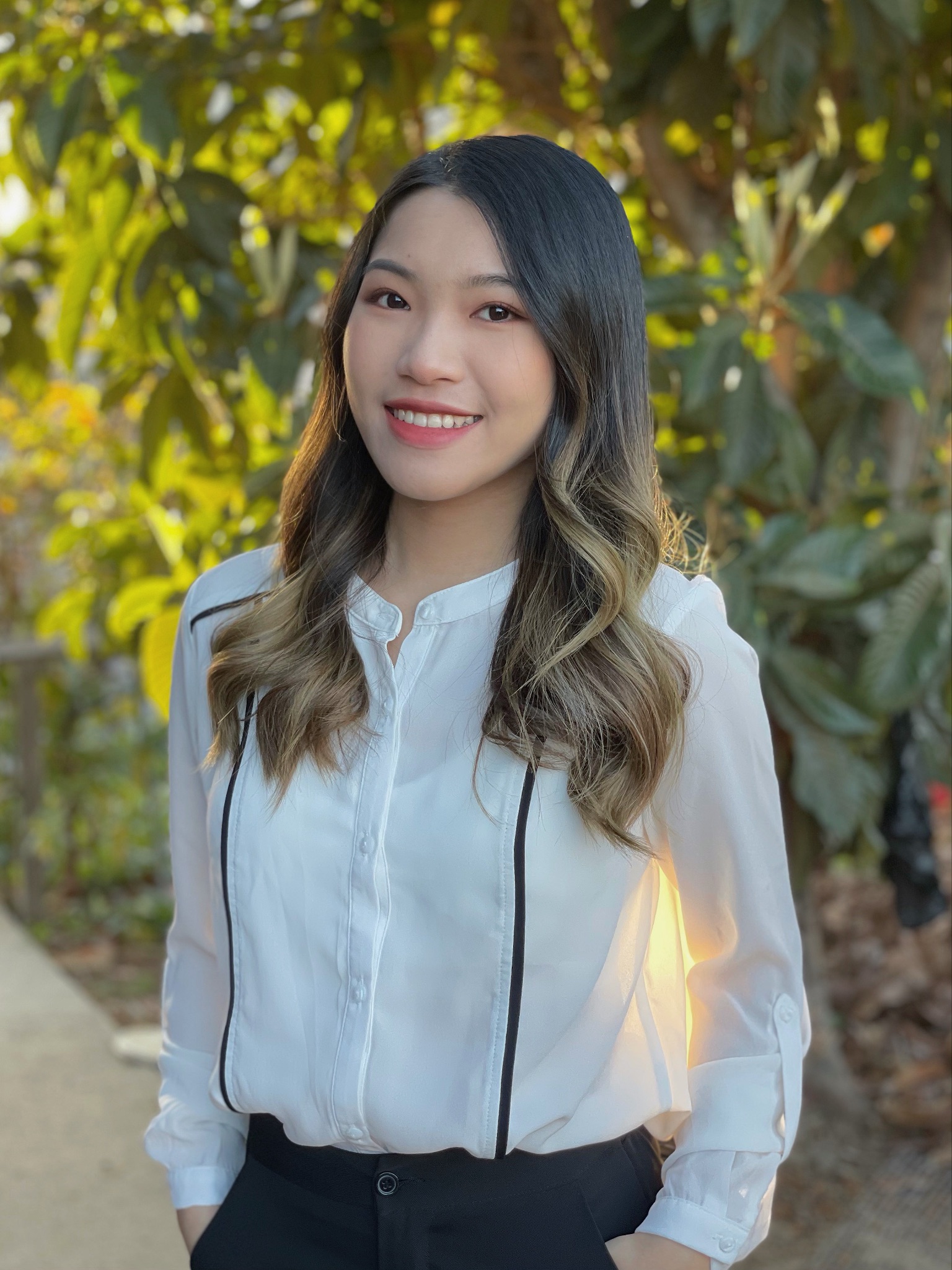 Presented by:
Wendy Xiao 
VP of Sponsorship
Benefits
Professional Growth
 Leadership Positions
Leadership Opportunities
Access to exclusive internships  
Networking Events:       Marketing Mash-Up Western Regional Conference
Meeting with professionals
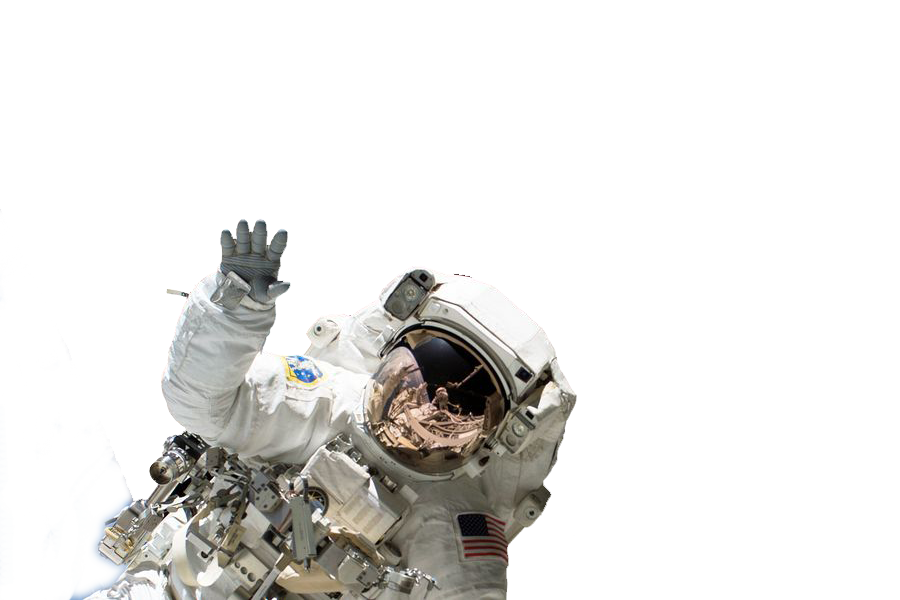 2
[Speaker Notes: Marketing Mash-up
- Two day networking mixer hosted by AMA
- Connect with professionals and gain insight into various career opportunities]
AMA National Benefits
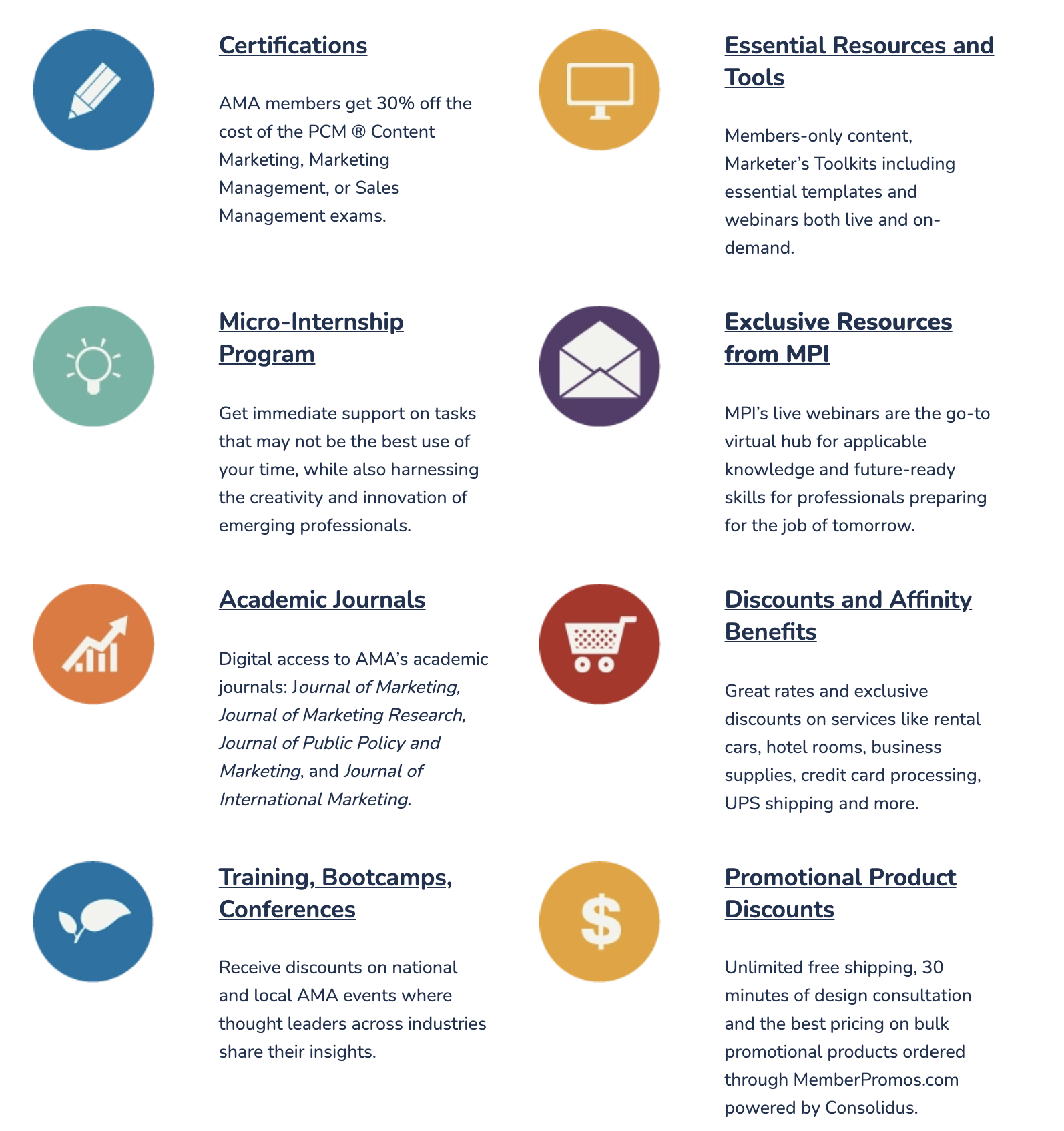 3
Open to all majors!
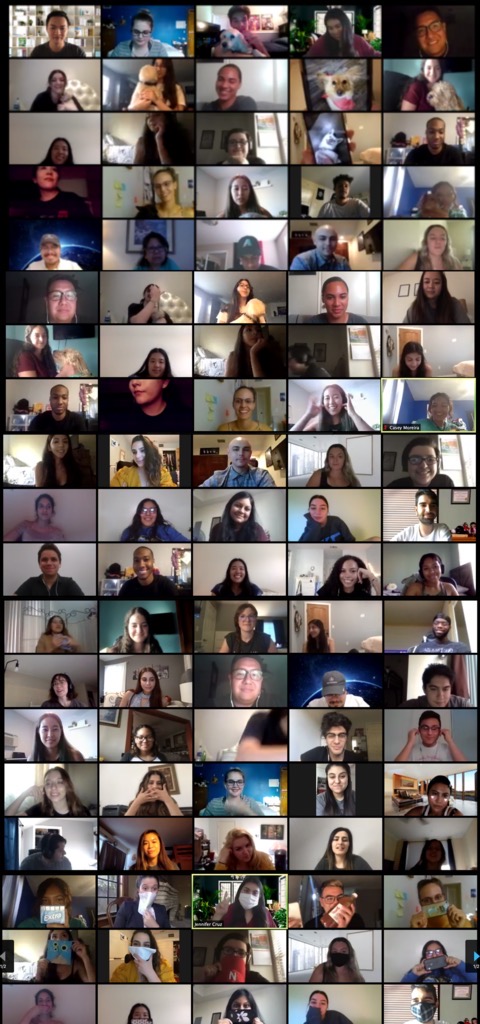 No experience required 
Meeting time: Every other Thursday 4pm - 6pm
4
[Speaker Notes: Tighe]
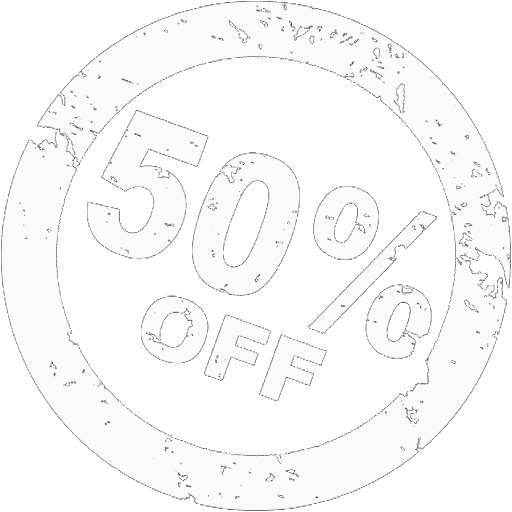 Membership Dues
Regular Annual Pricing
$50*

* includes one year CSUN collegiate membership & one year national membership
Fall 2021 Graduating Senior Pricing
$40*

* includes Fall 2020 semester CSUN collegiate membership & one year national membership
5
[Speaker Notes: Youra]
First Two Free Meetings!

September 9th &
September 23th 

4:00 pm - 6:00 pm
6
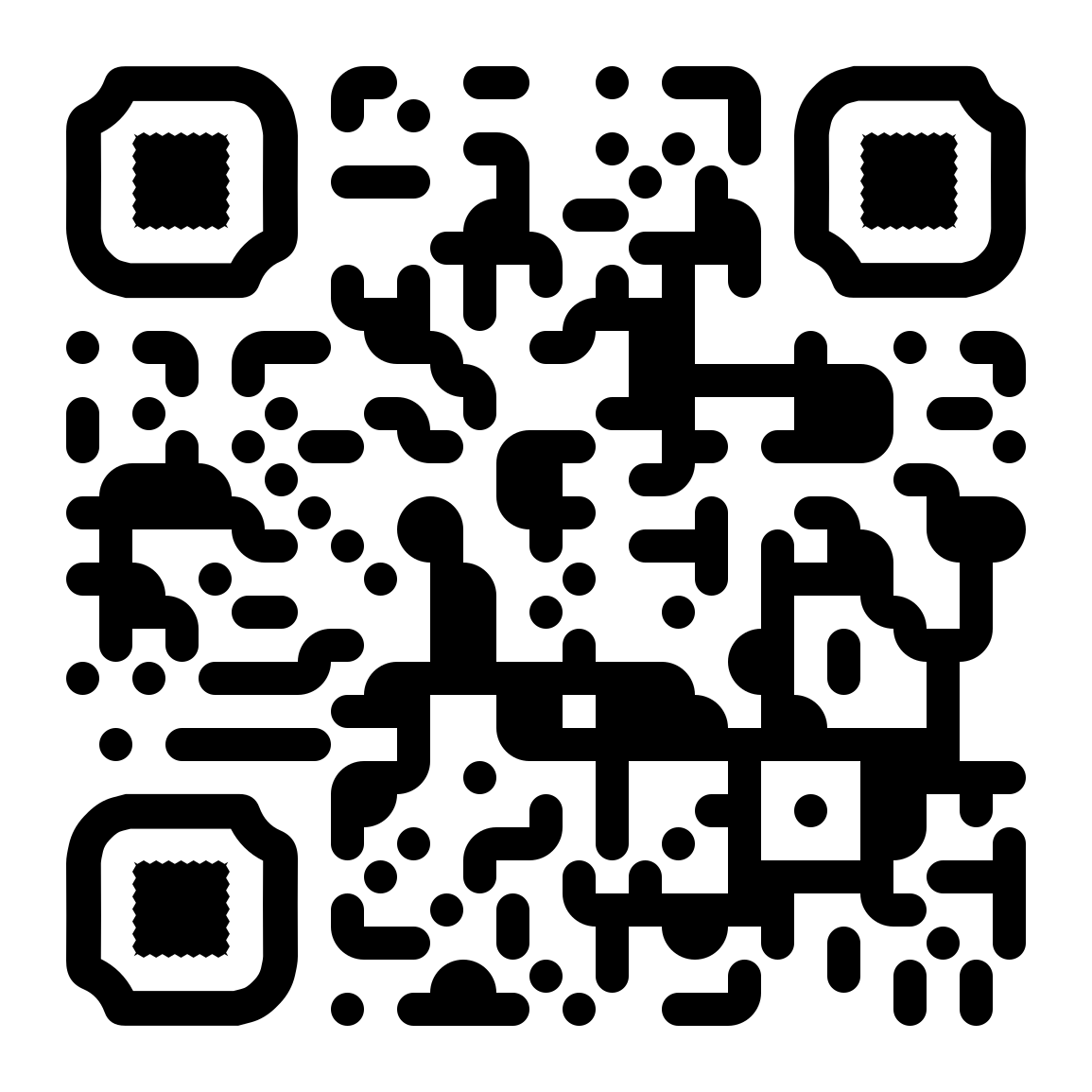 Become a member today!
ANY QUESTIONS?

@csunama
www.csunama.org
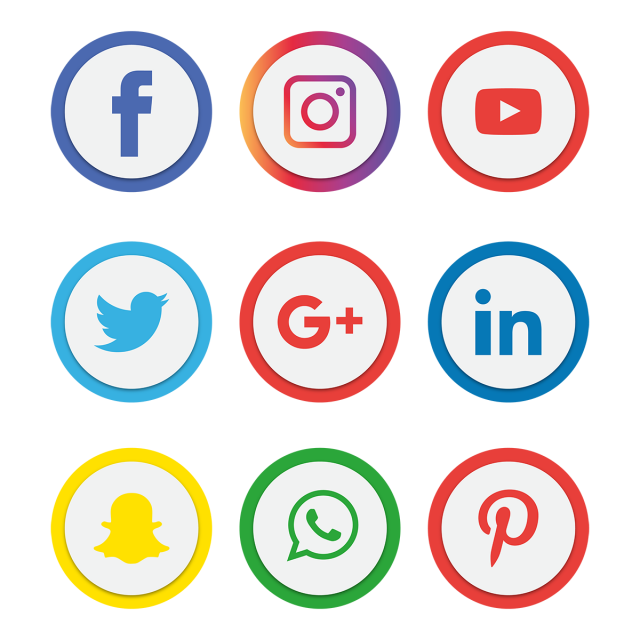 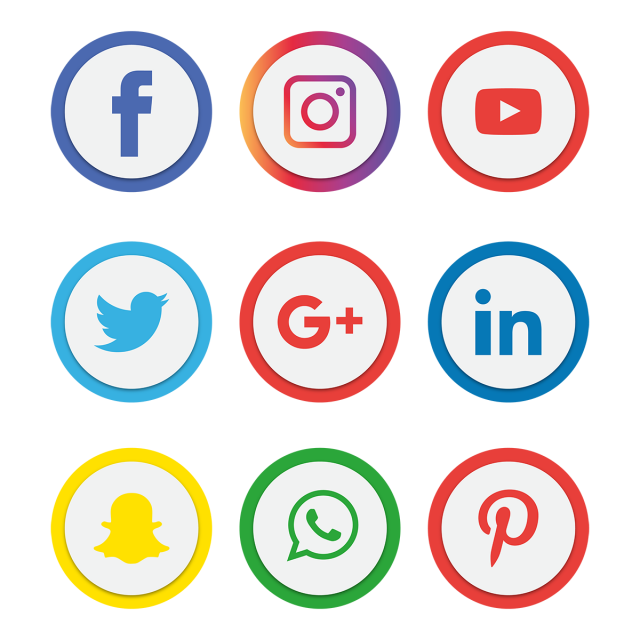 7